UNIFICATION OF ITALY
1848 - 1870
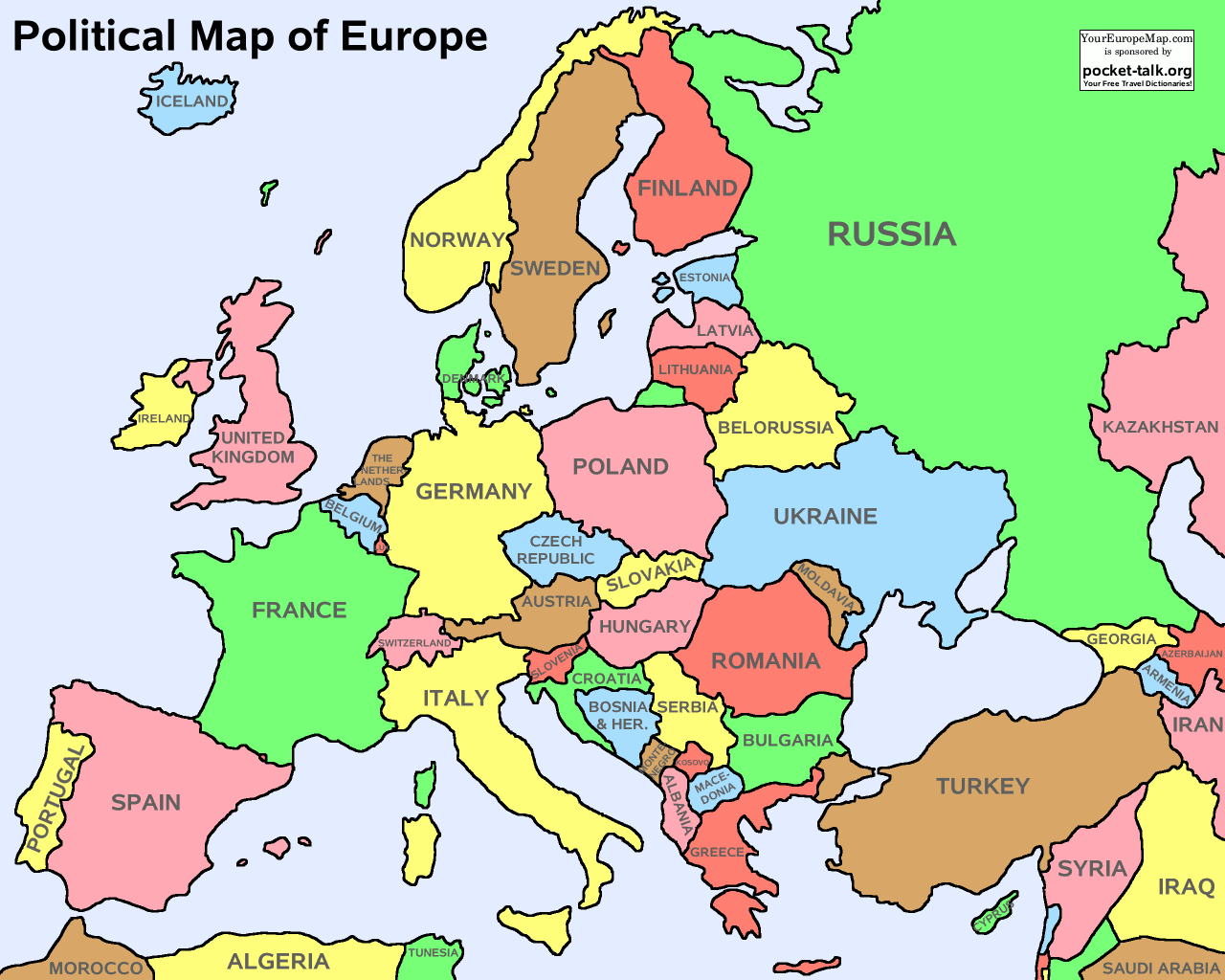 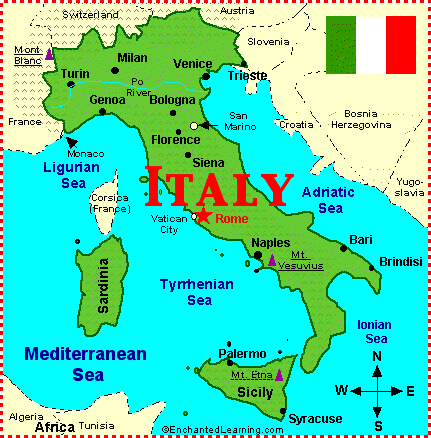 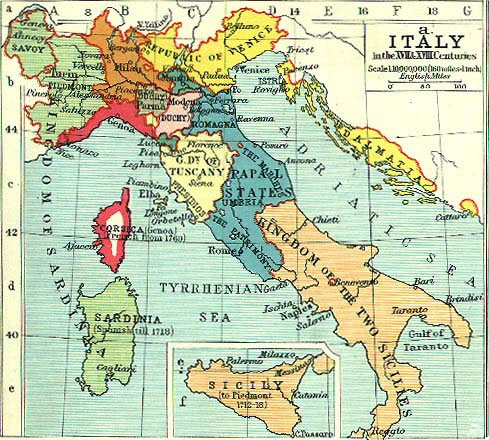 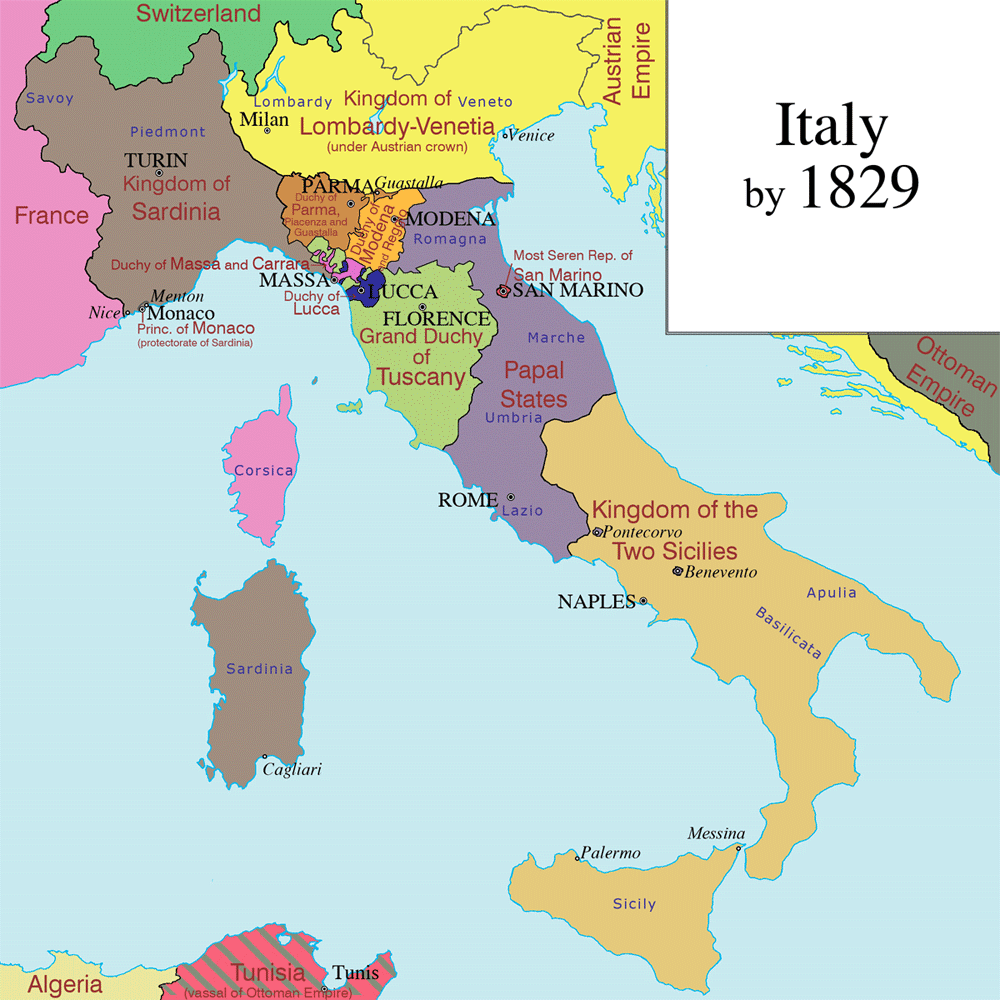 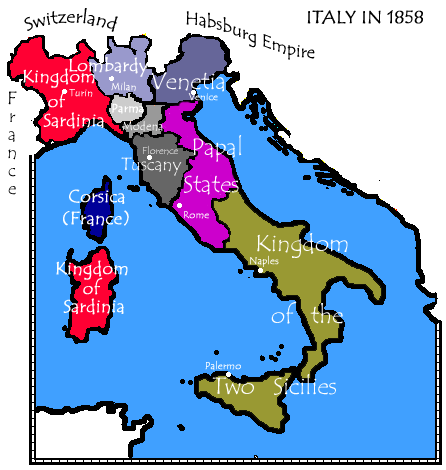 CIRCUMSTANCES
VIENNA SETTLEMENT OF 1815
			NOT JUSTICE TO ITALY
			GEOGRAPHICAL EXPRESSION
REVOLUTIONS OF FRANCE
			1789, 1830, 1848
REVOLTS IN ITALY
			1820	: NAPLES
			1821	: PIEDMONT
			1830	: LOMBARD, PIEDMONT, 
     				  PARMA  and MODENA
CIRCUMSTANCES
PEOPLE’S MOVEMENT (SECRET SOCITIES)
	
	CARBONARI : Expulsion of Foreigners and 	        Achievement of Constitutional Freedom 	
	RISORGIMENTO  : Free and United Italy
		Political Prisoners… Parliamentary 			Form of Government, Freedom of Press, 		Reduction of Church Power and 				Establishment of Republic
CIRCUMSTANCES
PEOPLE’S MOVEMENT (SECRET SOCITIES)
	YOUNG ITALY : 1831, Giuseppe Mazzini			Liberation And Unification By 				Young Men. Free, Independent 				and 	Republican Italy.
EMERGENCE OF ENLIGHTENED PERSONALITIES
	GIUSEPPE MAZZINI (1805-1872) : Unification 		      of Italy by the Union of Young Men
	GIUSEPPE  GARIBALDI (1807-1882)
	CAMILLO BENSO DI CAVOUR (1810-1861)
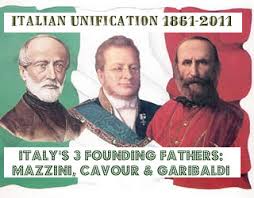 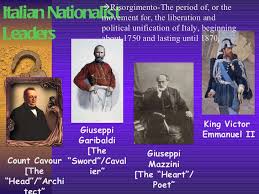 UNIFICATION MOVEMENT…
CHARLES ALBERT: KING OF SARDINIA
POPE PIUS IX: 1846, LIBERAL…
UPRISINGS….. 1846-1848…. CHARLES….
VICTOR EMMANUVEL II: 1848.. SARDINIA
1859 : WAR WITH AUSTRIA ...SAR-FREE
1860: PLEBISCITES IN LOMBARDY, TUSCANY, PARMA, MODENA, ROMANGA
1860: ONE THOUSAND ATTACK-GARIBALDI
1860:PLB: SICILY, NAPLES, PAPEL PROVINCE
UNIFICATION MOVEMENT…
1866: SEVEN WEEKS WAR:  VENETIA (NAP.III)
		PRUSSIA+NEW ITALY x AUSTRIA

1870: OCCUPATION OF ROME- 20.09.1870
		PROTECTED BY NAP.III
		FRANCO PRUSSIAN WAR.1870
		NAP.III RECALLED HIS MILITARY
		ITALIAN TROOPS.20 SEP 1870
		ADVICE TO POPE
		PLEBISCITE: 134000:1500
		ONE ITALY: ROME: CAPITAL
		VICTOR  IMMANUEL.II: EMPEROR